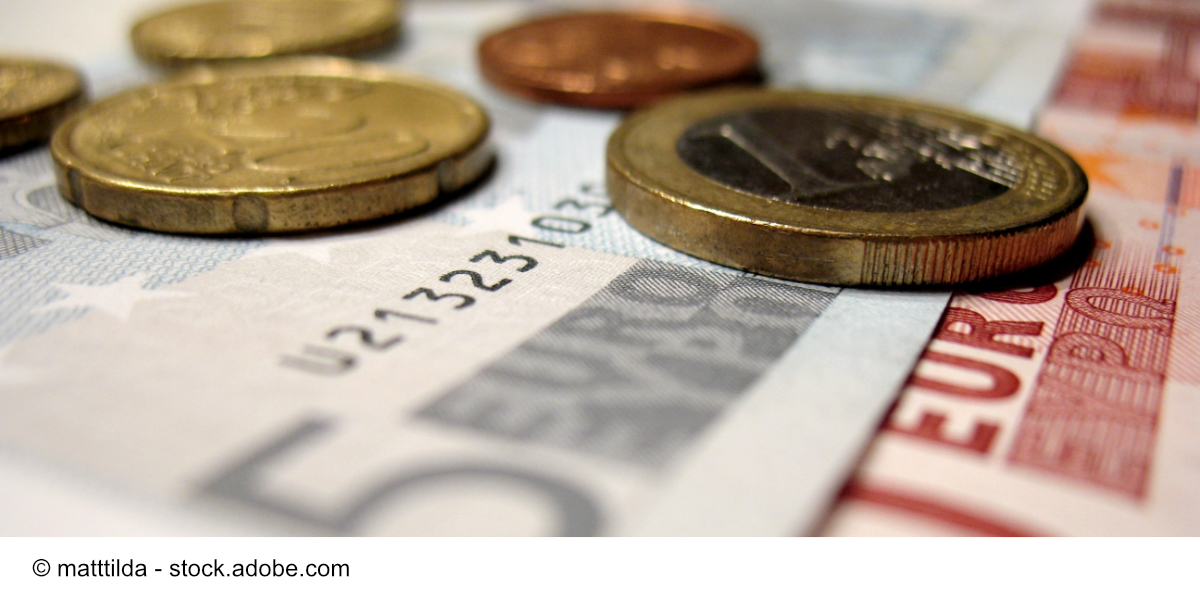 Studienfinanzierung
Orientierungstutorium
Ablauf des Tutoriums
Relevanz des Themas
Anfallende Kosten während des Studiums
Wege der Studienfinanzierung 
Fazit
2
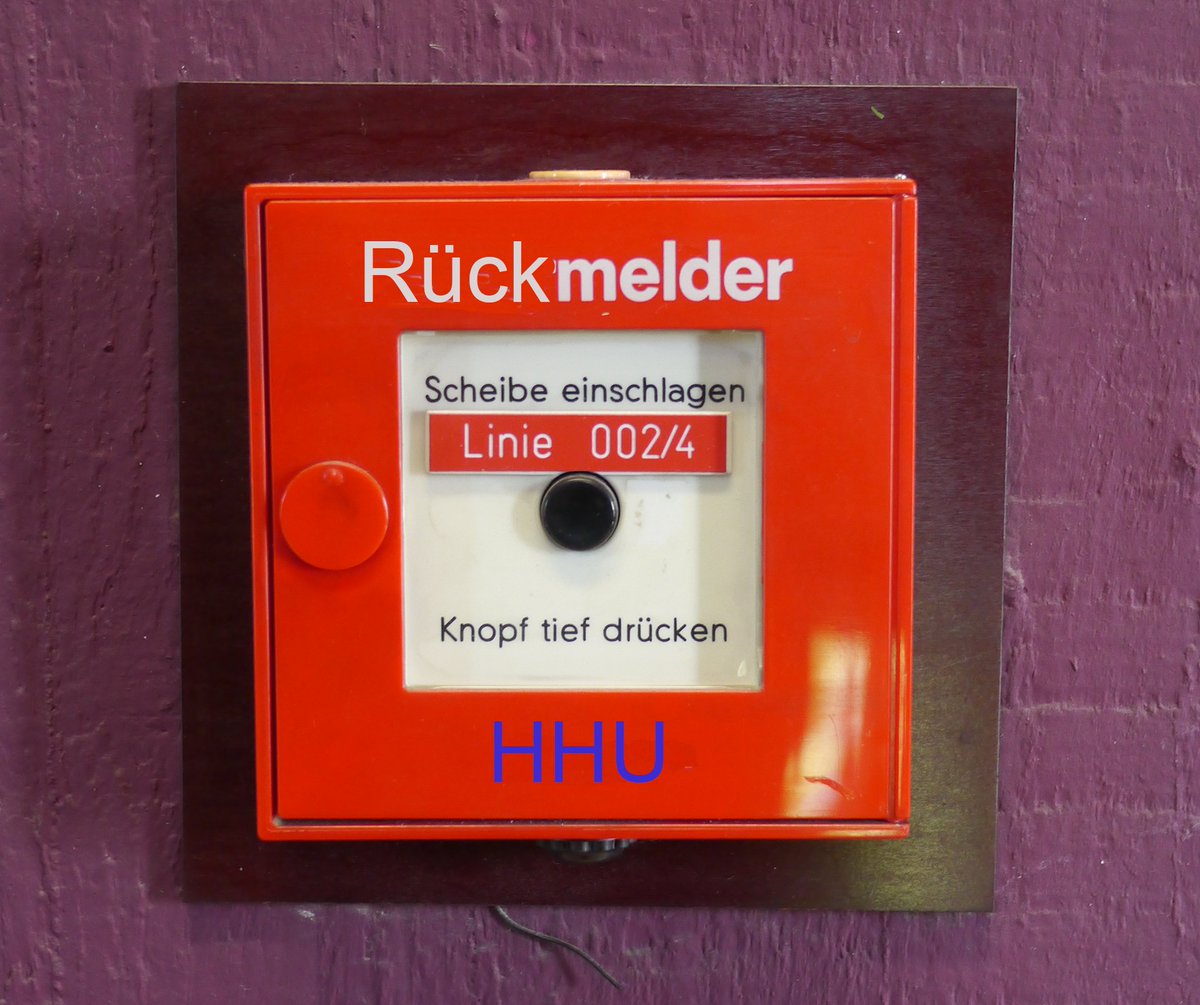 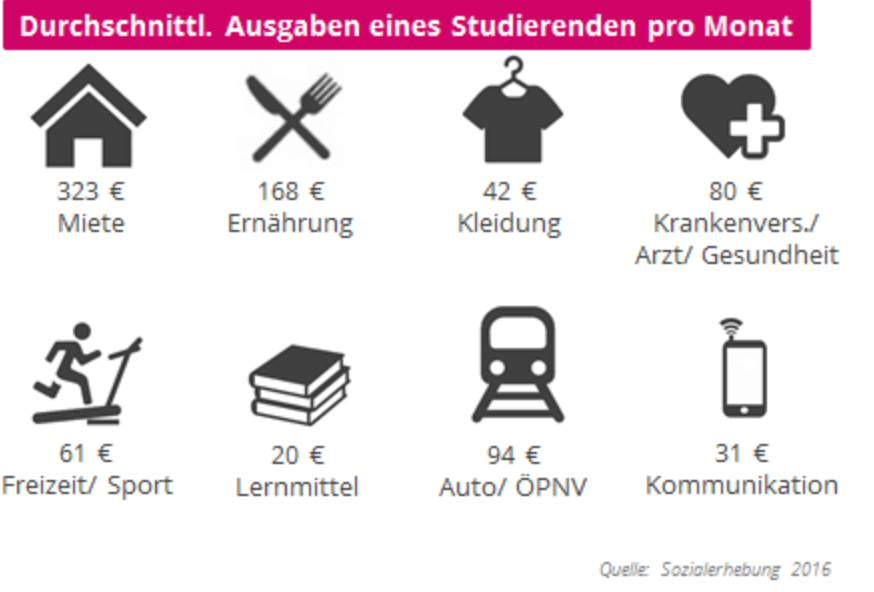 Relevanz des Themas
Warum brauche ich Geld, wenn es keine Studiengebühren gibt?
3
Kosten, die im Studium anfallen (können)
Welche Kosten kommen auf mich zu?
Miete
Verpflegung 
Internet-, Handyvertrag 
Abos 
Fahrtkosten
Urlaub
Lernmaterial 
Sozialleben
5
Wege der Studienfinanzierung
BAföG
Studentische Aushilfe / Werkstudenten-Stelle 
Stipendien 
Studienkredit oder -darlehen
6
BAföG
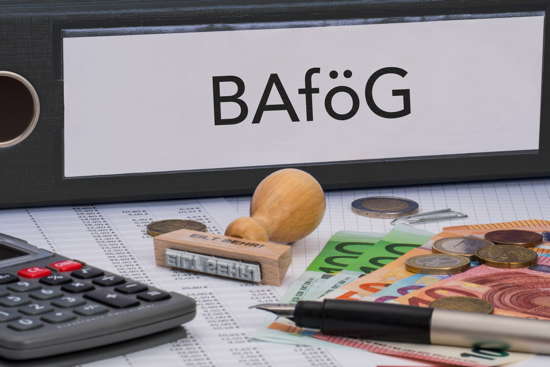 Staat fördert die erste Ausbildung an berufsbildenden Schulen, Kollegs, Akademien und Hochschulen
Bachelor und Master
Beantragung beim zuständigen Amt für Ausbildungsförderung 
Höchstsatz: 934 €
50% geschenkt! 50% Darlehen 
.
7
BAföG
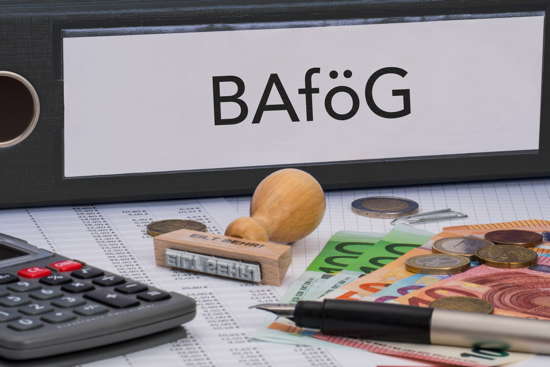 Grundbedarf: 452 €
+ Wohnpauschale bei gemieteter Unterkunft: 360 €* 
= Höchstsatz ohne KV/PV: 812 € 


+ Zuschlag zur KV/PV: 122 €
= BAföG Höchstsatz: 934 € 



* Wohnpauschale bei Eltern wohnend: 59€
8
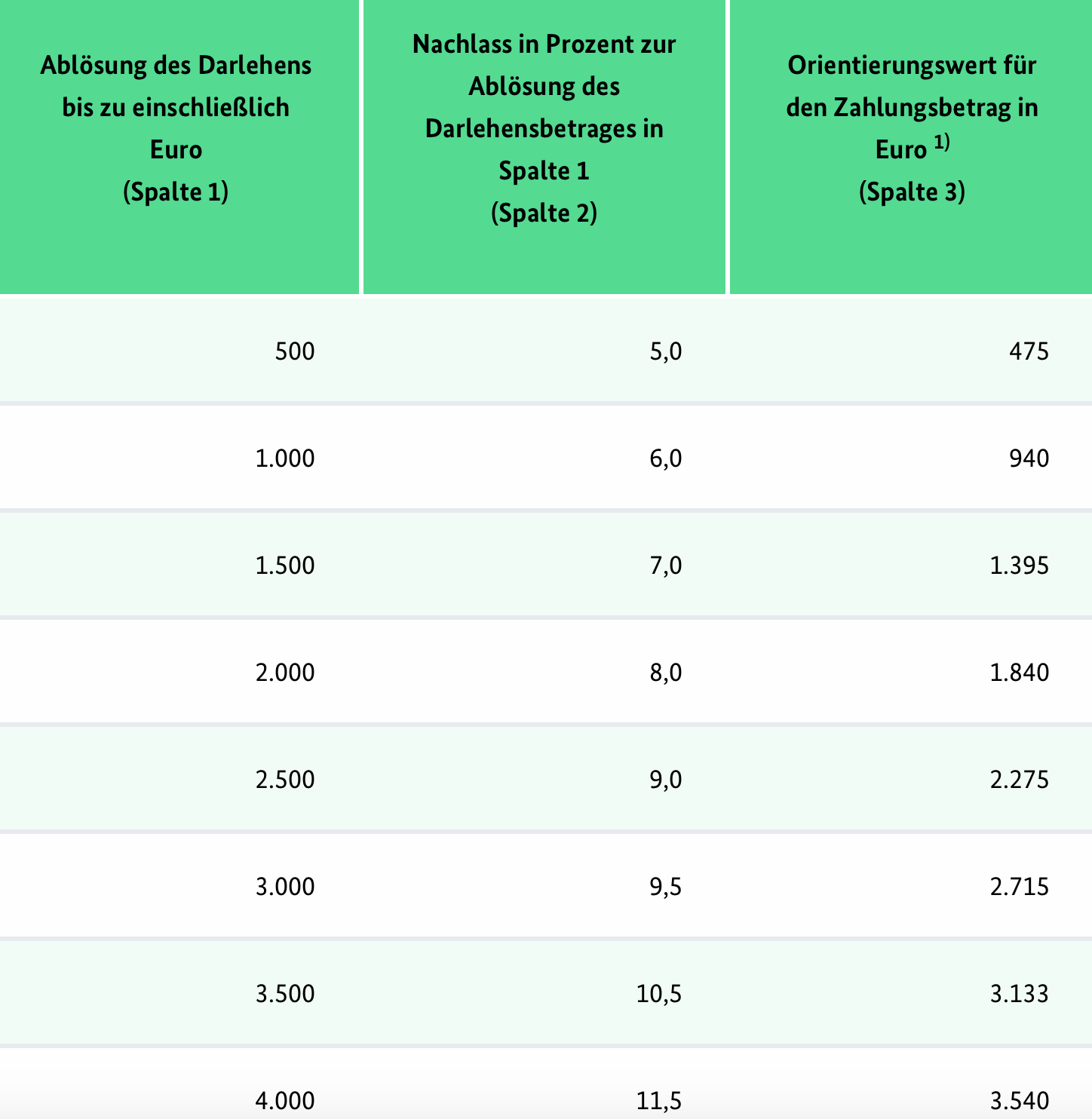 BAföG
Max. Darlehensschuld: 10.000€ 
Rückzahlung: 5 Jahre nach Ende der BAföG-Höchstdauer 
Ratenzahlung (390 € / pro Quartal)
Einmalzahlung (inkl. Erlass)
9
Studentische Aushilfe
2 Varianten 
Studentische Aushilfe: bis 520€/ Monat 
Keine Abgaben 
Mit BAföG gut kombinierbar 
Werkstudent:in: 20 h/ Woche, in vorlesungsfreien Zeiten bis 40 h/ Woche möglich 
Praxiserfahrung 
Abzüge für studentische Krankenversicherung (rund 125€/Monat)
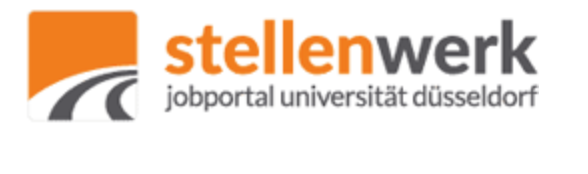 10
Stipendien…
…der 13 Begabtenförderungswerke
Unterscheiden sich durch konfessionelle, wirtschaftliche oder politische Orientierung 

Das Geld muss nicht zurückgezahlt werden! 

Empfehlung: Bewerbung bei max. 3 Begabtenförderungswerken (Glaubwürdigkeit)
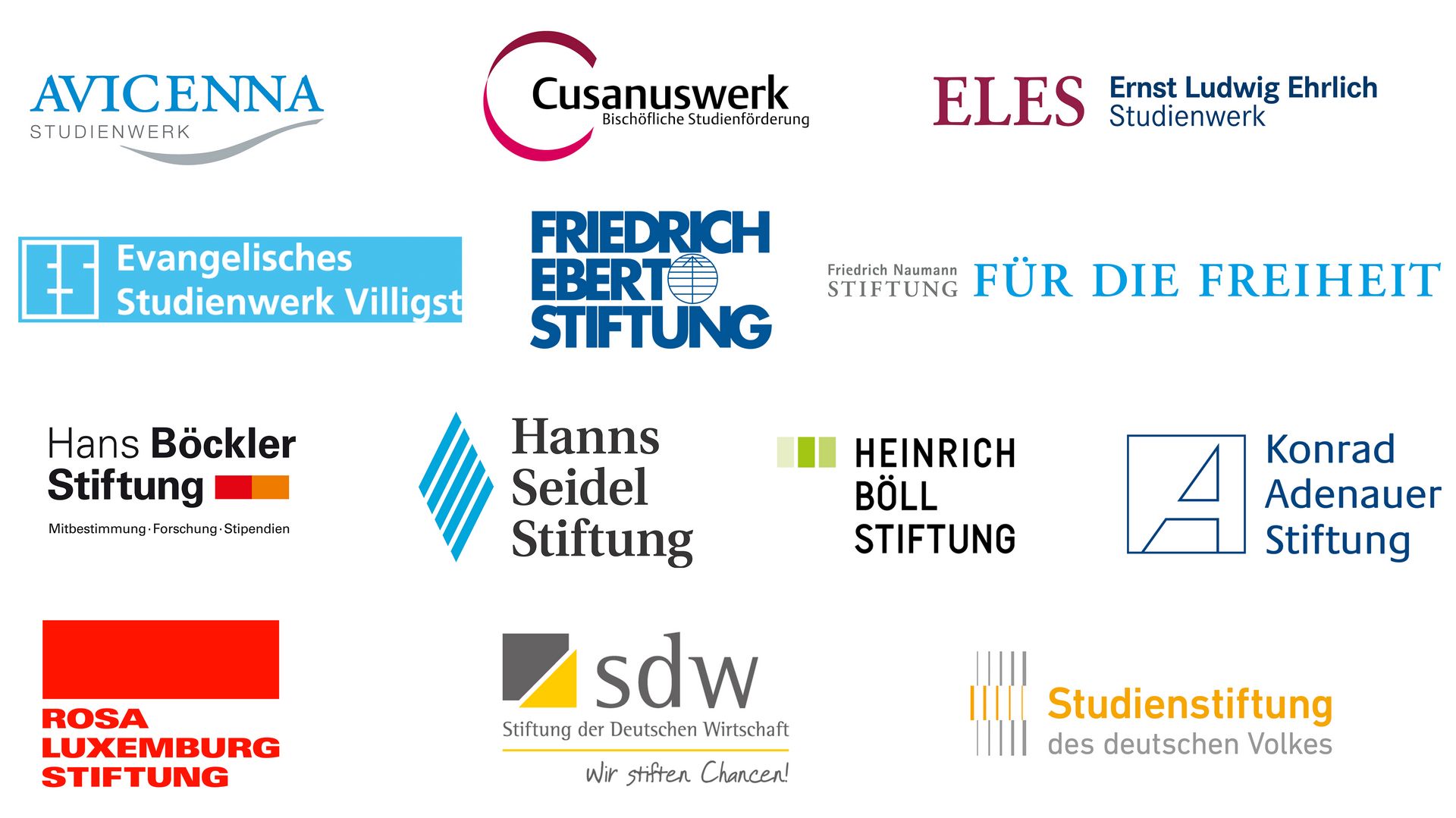 11
Leistungen der 13 Begabtenförderungswerke
Studienkostenpauschale (300 €) 
+ Grundstipendium bis max. 812 € / Monat 
+ ggf. Zuschuss Kranken-/ Pflegeversicherung 122€ / Monat 
+ ggf. Kinderbetreuungspauschale 160€ / Monat je Kind
+ ideelles Bildungsprogramm
+ Auslandsförderung
+ Netzwerk 
Und weitere Extras
12
Beispiel: Die Studienstiftung
Voraussetzung: Leistung, Initiative, Verantwortung 
300 € mtl. + Lebenshaltungsstipendium bis 812€ mtl. 
Auslandsförderung 
Inlandstipendium, Auslandspauschale, Reisekostenpauschale, Auslandszuschlag gem. BAföG, Studiengebührenzuschuss, Kinderzuschlag im Ausland 
Ideelles Bildungsprogramm
Höchstförderdauer nach BAföG
13
Ideelles Bildungsprogramm
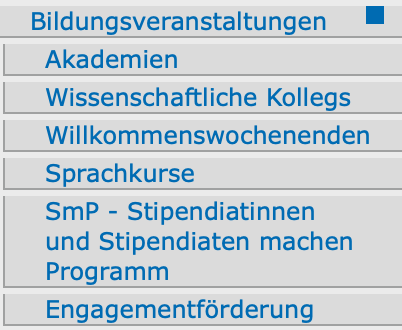 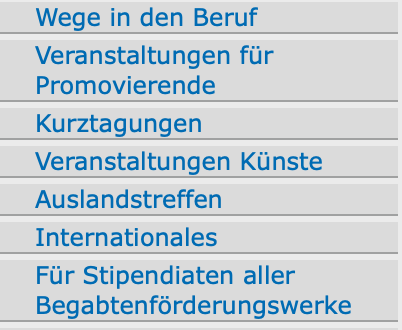 14
Bewerbungfsverfahren
Vorschlag durch die Schule/ Prüfungsausschuss/ Prof.  
Eigenbewerbung im ersten Semester (Studienstiftung)
Ausgeschriebener Lebenslauf 
Auswahlwochenende 
Vortrag (13 Min)
Diskussionsrunde (7 min)
Jeweils an den Diskussionsrunden teilnehmen
2 Einzelgespräche 


Voraussetzung: i.d.R. mind. 4 Semester Förderzeitraum
15
Bewerbungsverfahren
Voraussetzung: i.d.R. mind. 4 Semester Förderzeitraum 
Stichtage: i.d.R. 2x/Jahr 
I.d.R. mit Empfehlung durch Hochschullehrende 
Anschließend Auswahlwochende
16
Ratgeber
ArbeiterKind
Applicaid
Facebook
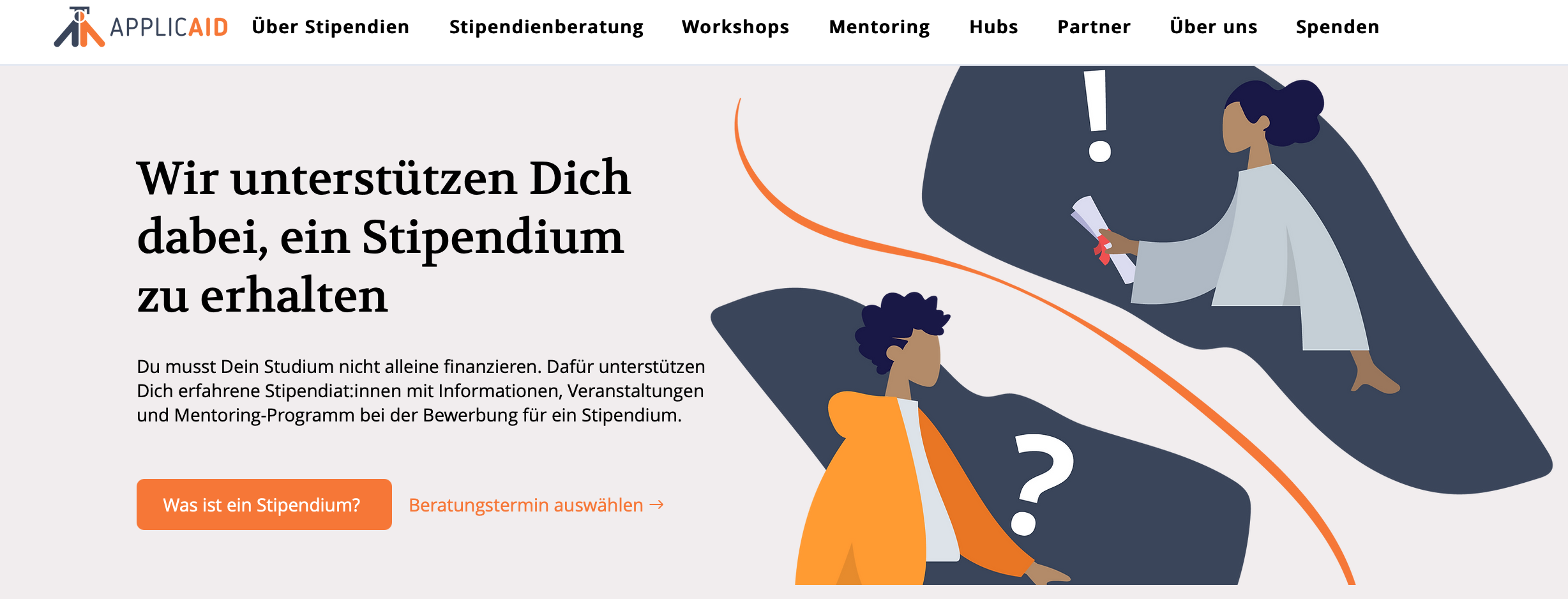 17
Weitere Stipendien
Stipendien finden: https://www.stipendienlotse.de  
Stipendien an der HHU: 
Deutschland-Stipendium: 
300 € mtl. (150€ bereitgestellt durch Förder:in und 150€ durch den Bund)
+ Veranstaltungen und Kontakt zu Förder:innen
Bewilligung für ein Jahr 
Meist sehr gute Noten und/oder Engagement wichtig
18
Das Deutschlandstipendium an der HHU
Für wen? Alle Studienanfänger und Studierende aller Fachrichtungen
Drei Sonderkontigente: 
Studierende mit mindestens einem minderjährigen Kind
 LeistungssportlerInnen aus dem Bundeskader des Deutschen Olympischen Sportbundes aus olympischen und paraolympischen Sportarten
BildungsaufsteigerInnen mit BaFöG-Berechtigung für den Höchstsatz

Noten: Abiturientinnen und Abiturienten mit einer Abiturdurchschnittsnote bis einschließlich 1,1 (ausländische Zeugnisse ggf. Äquivalent)
Bachelor- und Masterstudierende mit einer Durchschnitts- note der nachweisbaren Studienleistungen bis 1,8 Ausgenommen BWL (2,0) und VWL (2,2)
19
Studienkredit | KFW
Alternative zu BAföG
Bessere Konditionen als normaler Kredit 

4 Schritte: 
1. Antrag 
2. Auszahlung
Monatl. 100 – 650 € 
Bei Erst- und Zweitstudium bis 14 Semester, ab 24 Jahren bis 10 Semester 
Max. Kreditsumme: 54.600€ 
Zinsen: variabel, wird 2x/ Jahr festgelegt, optional: fester Zinnssatz
20
Studienkredit | KFW
4 Schritte: 
3. Karenzzeit 
18 Monate 
In der Zeit werden nur Zinsen gezahlt 
5 Monate vor Rückzahlungsbeginn wird’s Tilgungsplan erstellt 
Tilgung innerhalb von 10 Jahren 
Kann auf bis zu 25 Jahre verlängert werden
4. Rückzahlung 
Beginn: 1.4 / 1.10. 
Rückzahlungen können reduziert oder erhöht werden
Sondertilgungen ab 100€ kostenlos möglich
21
Vielen Dank für Eure Aufmerksamkeit!
22